Figure 1. Fluorescent in situ hybridization (FISH) of del14q13 in one patient and NKX2-1 mutation analysis in the five ...
Hum Mol Genet, Volume 18, Issue 12, 15 June 2009, Pages 2266–2276, https://doi.org/10.1093/hmg/ddp162
The content of this slide may be subject to copyright: please see the slide notes for details.
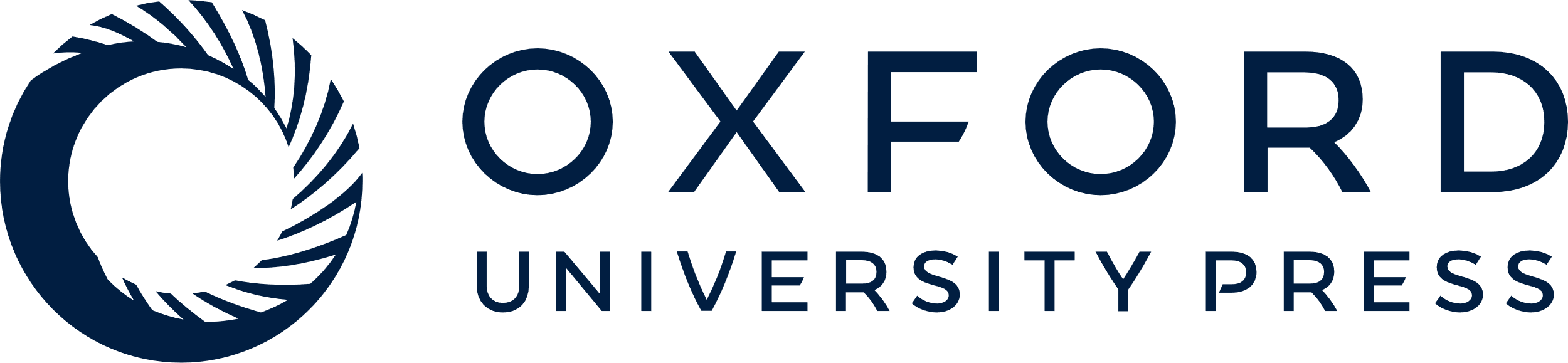 [Speaker Notes: Figure 1. Fluorescent in situ hybridization (FISH) of del14q13 in one patient and NKX2-1 mutation analysis in the five remaining patients of our cohort. NKX2-1 gene: Position of the identified mutations within the NKX2-1 gene is indicated by arrows. HD, homeodomain. NKX2-1 gene defects: FISH showing complete deletion of one NKX2-1 allele on the left and chromatograms representing the already described intronic splice site mutation −2A>G, and the three new mutations L176V, P202L, Q210P on the right. Patients’ phenotypes summarize the combination of signs of brain–lung–thyroid syndrome in each of our six patients. The phenotype of the monozygotic twins with the -2A>G mutation is not identical. +, organ affected; (+), mild CH not detected by neonatal screening; —, organ not affected.


Unless provided in the caption above, the following copyright applies to the content of this slide: © The Author 2009. Published by Oxford University Press. All rights reserved. For Permissions, please email: journals.permissions@oxfordjournals.org]